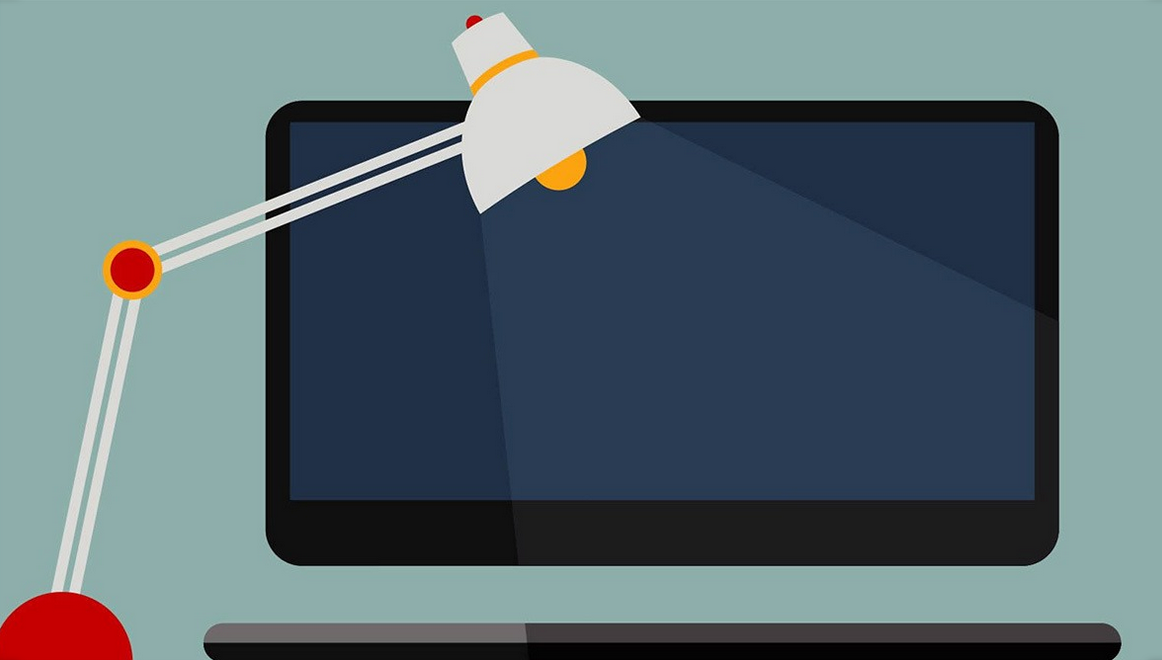 Bezpieczeństwo i higiena pracy ucznia przy komputerze
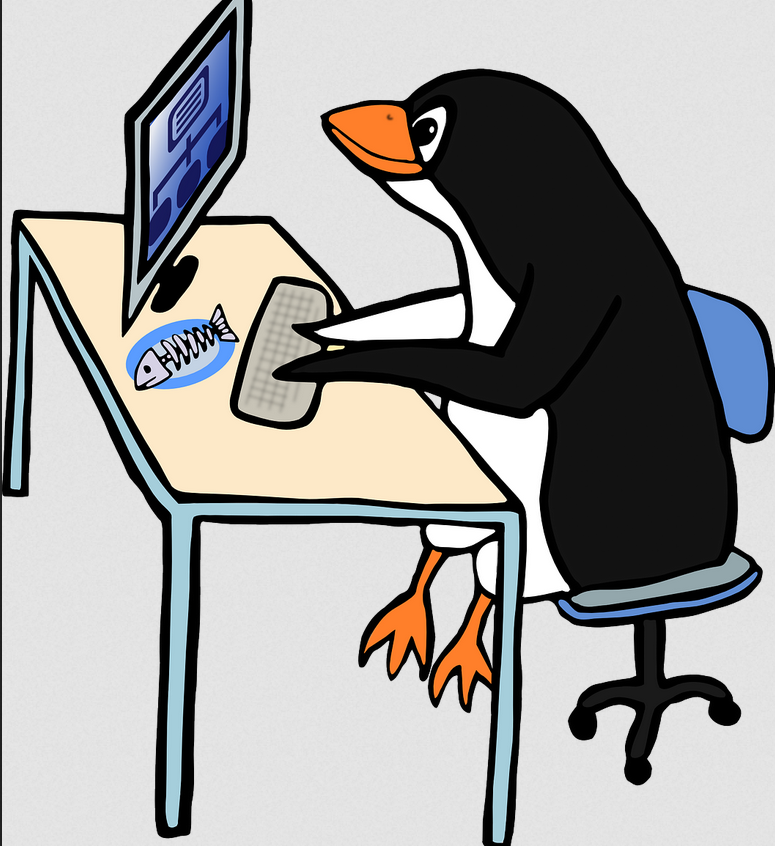 Ustawienie monitora
Zachowaj bezpieczną dla wzroku odległość od monitora                   (40 – 70 cm).

Zwróć uwagę by na ekranie nie odbijało się światło (lampy, okna).
Prawidłowa postawa
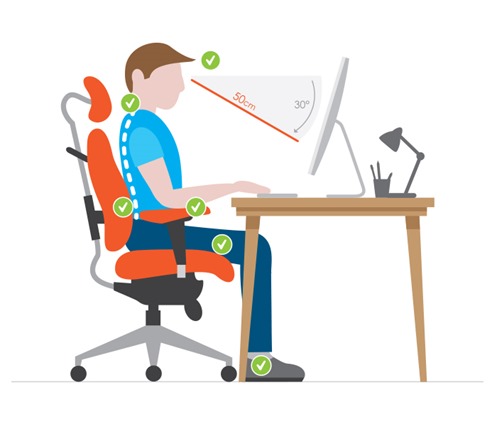 Opieraj się plecami o oparcie krzesła.
Trzymaj głowę prosto tak, by szyja nie była wygięta.
Twoje stopy powinny swobodnie opierać się o podłogę (podnóżek).
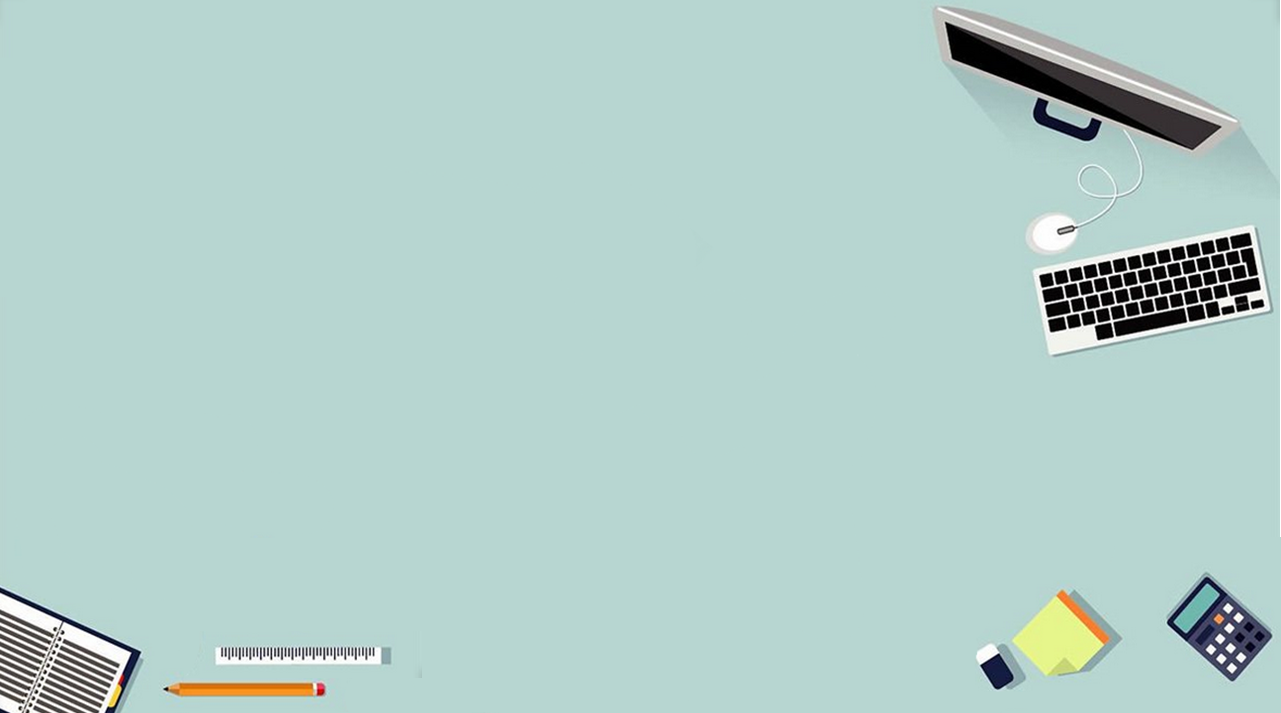 Bezpieczeństwo w sieci
Nie podawaj swoich danych osobowych! (imię i nazwisko, adres, numer telefonu)
Nie ufaj osobom poznanym w sieci.
Pamiętaj, że nie masz pewności z kim rozmawiasz w internecie. 
Mów, gdy coś cię zaniepokoi.
Jeśli jakaś strona cię wystraszy, zaniepokoi powiedz o tym rodzicom.
Nie odpowiadaj na wulgarne wiadomości. Pokaż je rodzicom.
Nie otwieraj podejrzanych załączników.
Nie korzystaj z linków przesłanych przez obcą osobę – mogą zawierać wirusy.
Daj odpocząć oczom:
Nawilżaj je poprzez częste mruganie.
Odejdź od monitora i przez chwilę popatrz w dal.

Przerwy potrzebuje też twój kręgosłup.

Zachowaj umiar w spędzaniu czasu przed komputerem.
Przerwy
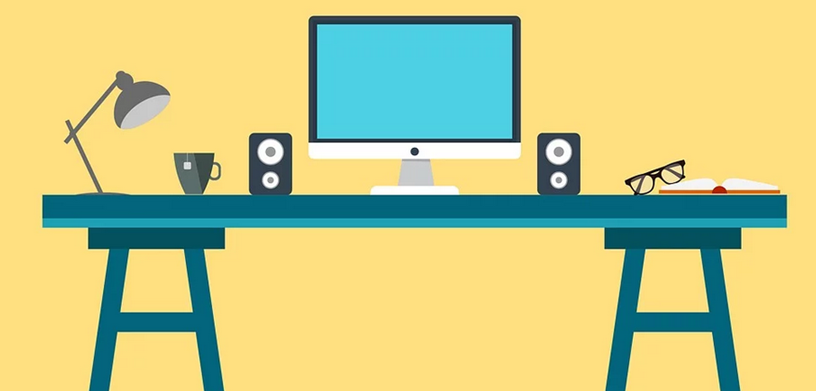 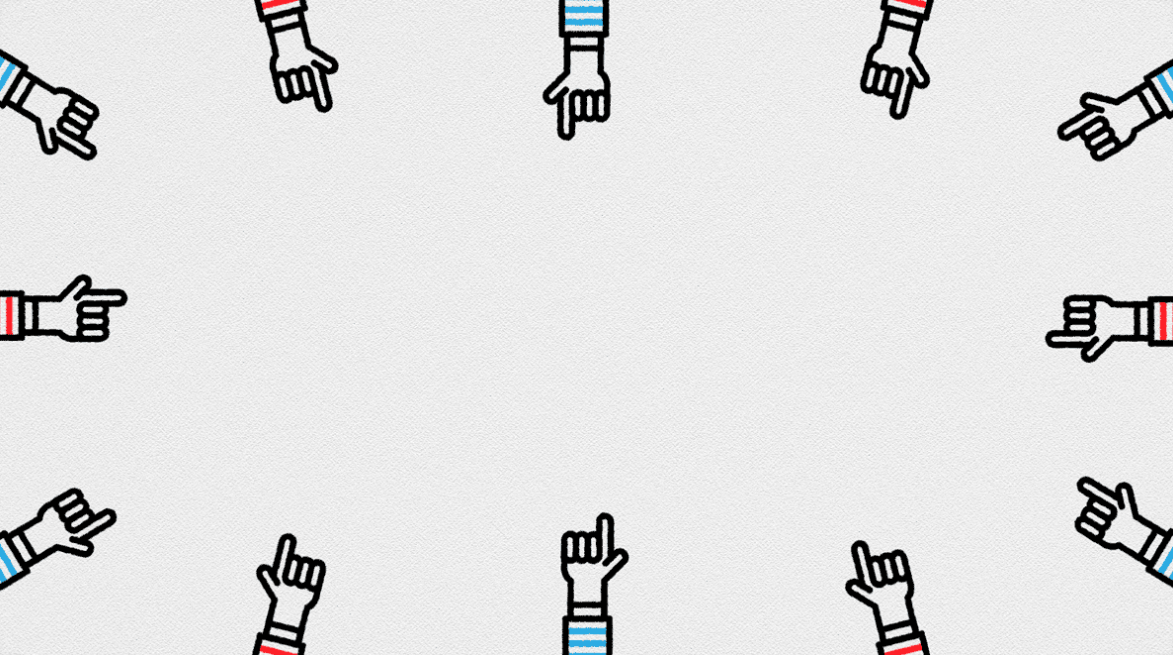 Cyberprzemoc
Nie można fotografować ani nagrywać osób, które się na to nie godzą.
Nie umieszczaj w internecie ośmieszających, obraźliwych zdjęć, filmików. 
Nie krzywdź innych.
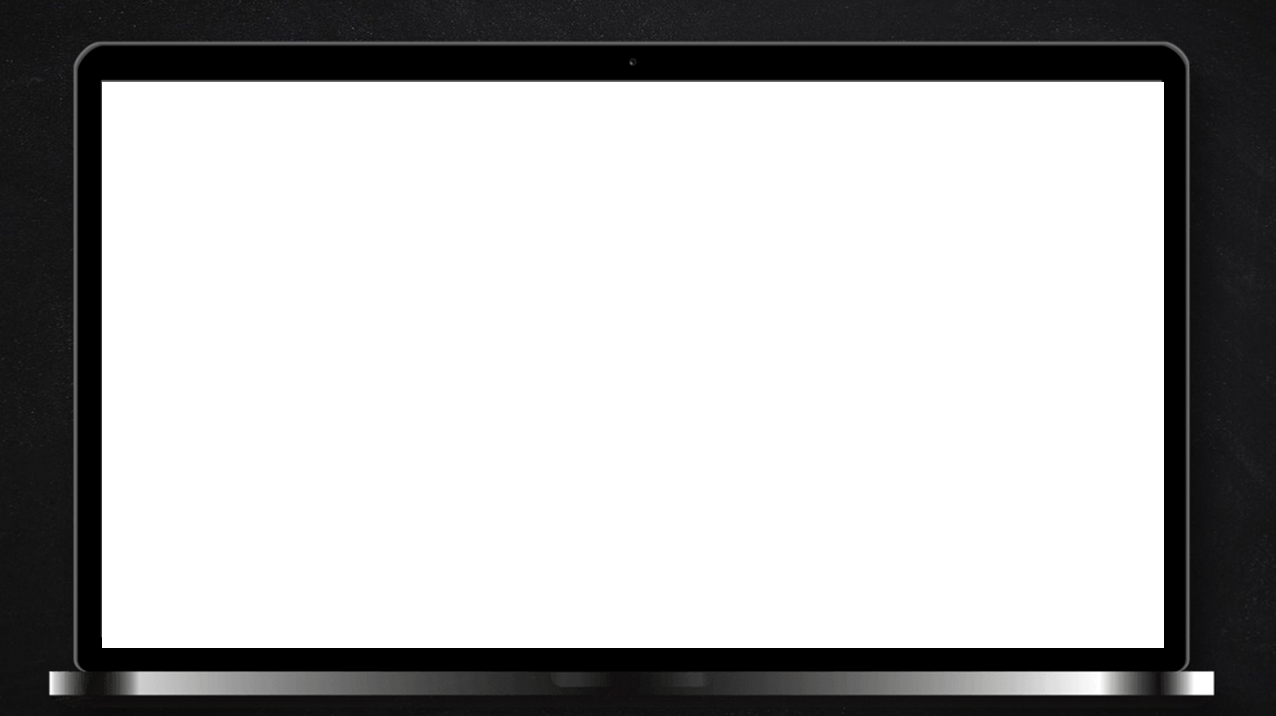 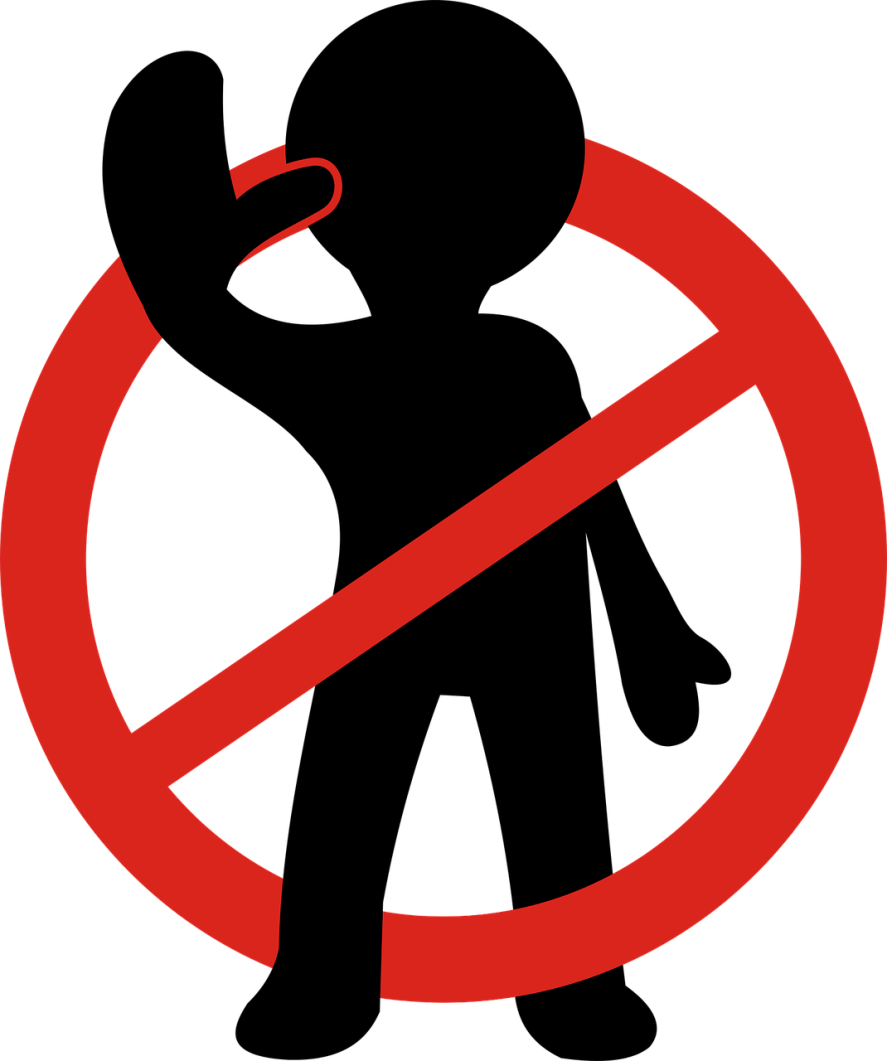 Hejt
Zgłaszaj hejt i mowę nienawiści.
Nie odpowiadaj agresją na agresję.
Nie hejtuj. Gdy coś ci się nie podoba, wyraź to kulturalnie.
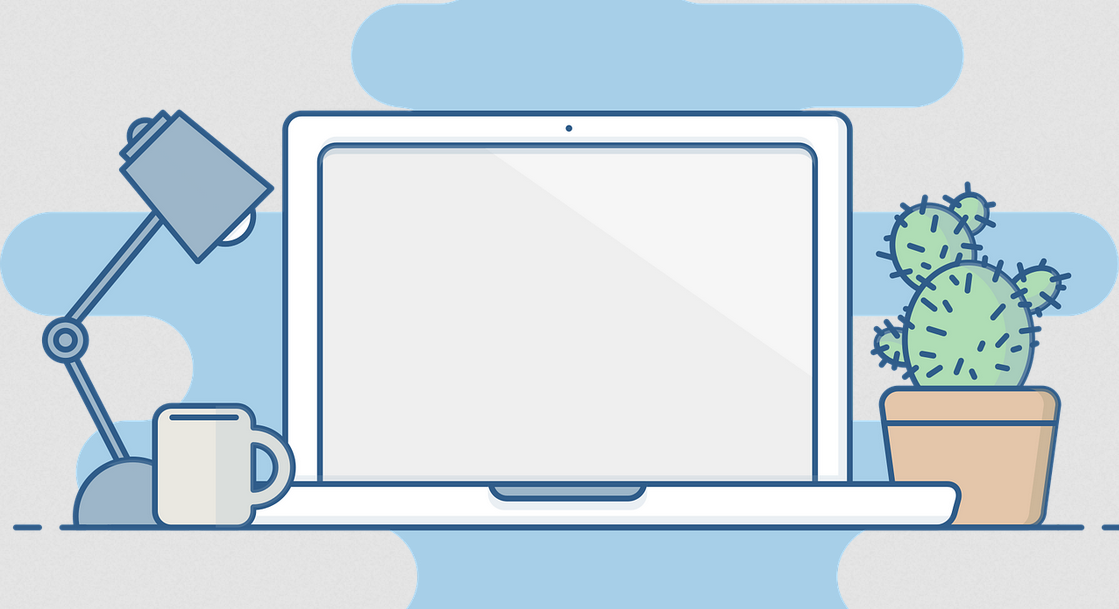 Pracuj bezpiecznie!Ilona Szwedanauczyciel bibliotekarz